Презентация к уроку  
«Сложение и вычитание в пределах 10»
Найдите  другие пары чисел, сумма которых равна 8 (9,10)
8                        9                      10
    4 5 3 7               7 3 5 2             1 4 9 7  
    6 3 7 1               4 9 1 3              8 4 5 2
    4 4 6 7               8 2 5 8              1 8 6 4
    8 5 2 6               4 5 5 3              5 2 3 5
    8 0 1 2               3 9 6 4              4 3 0 7
Помогите сказочным героям найти нужную карточку
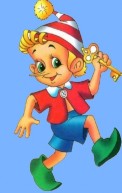 10=…+2
                                           8=…+4
                                           7=6+…
                                           9=5+…
2
8
5
1
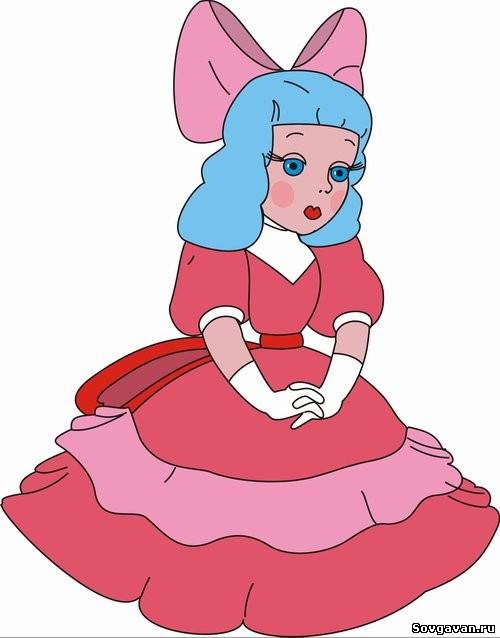 8=…+3
                                             7=4+…
                                             10=…+6
                                             9=7+…
4
2
3
5
Назови номер последнего дома
1
3
5
7
?
Считаем
?

                                                                    ?
9
6
4
3
6
4
3
2
Сравни и поставь знак
5+1…5           6-1…5         7-3…7+3

4+4…8            7-0…7         10-2…9-2
Решение задач
У Миши -



        У Димы -?, на 2 машины больше
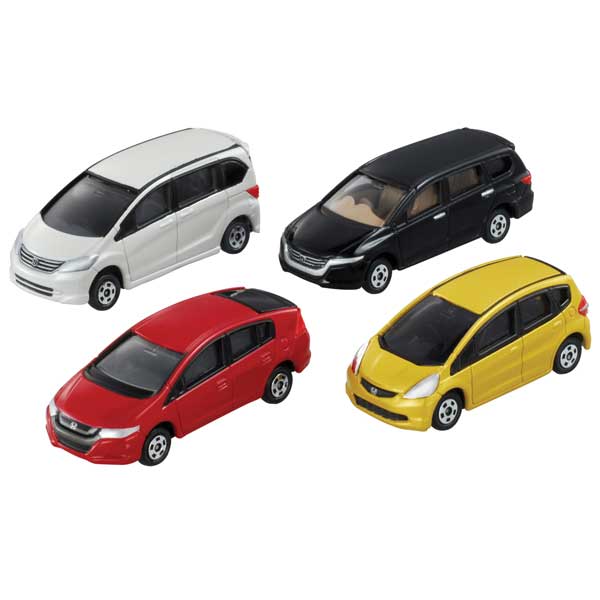 Составь задачу
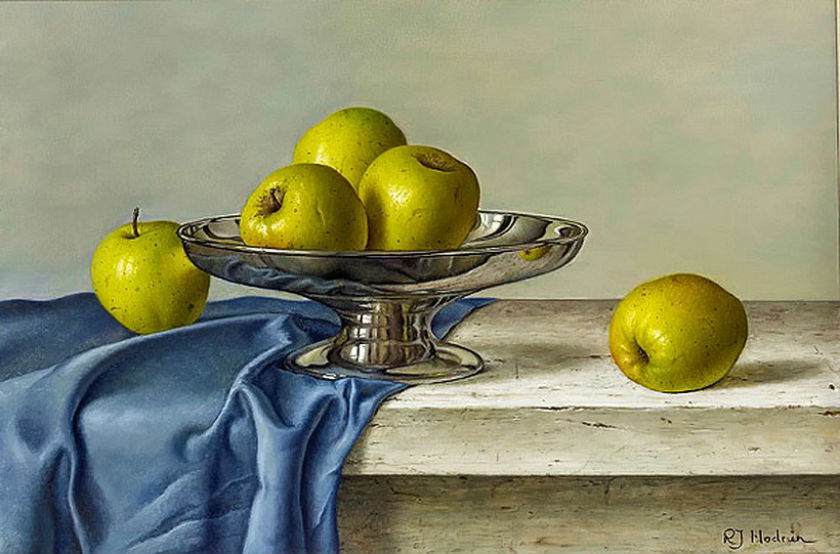